UBND HUYỆN VĂN GIANG
TRƯỜNG MẦM NON PHỤNG CÔNG
CHUYÊN ĐỀ
NÂNG CAO NĂNG LỰC ỨNG DỤNG CÔNG NGHỆ SỐ TRONG QUẢN LÍ, NUÔI DƯỠNG, CHĂM SÓC, GIÁO DỤC TRẺ MẦM NON
Báo cáo viên: Đào Thị Thiết
Phụng Công, ngày 08 tháng 10 năm 2023
Chuyển đổi số trong GDMN
Năng lực ứng dụng công nghệ số
Một số vấn đề ứng dụng công nghệ số trong QL, CS, ND và GD trẻ
Giải pháp và điều kiện thực hiện
1
Chuyển đổi số trong GDMN
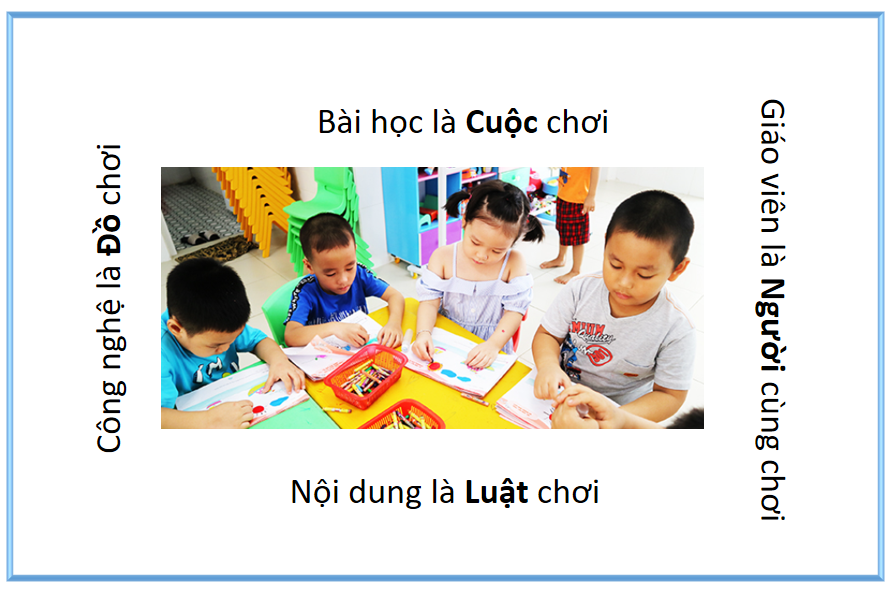 CÔNG NGHỆ SÔ
THẾ HỆ ALPHA
[Speaker Notes: NOTE: To change images on this slide, select a picture and delete it. Then click the Insert Picture icon in the placeholder to insert your own image.]
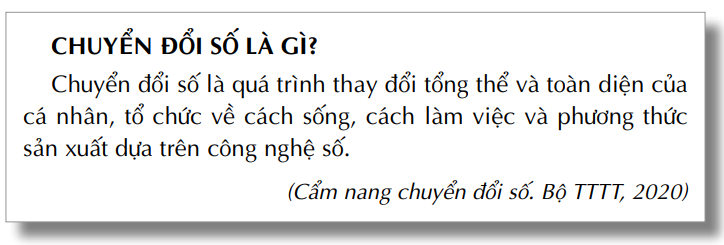 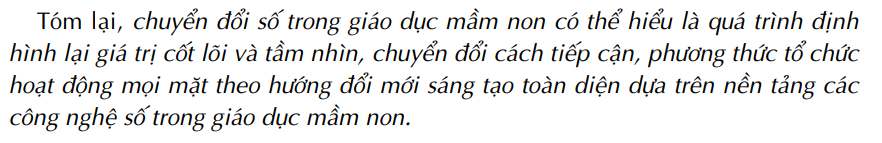 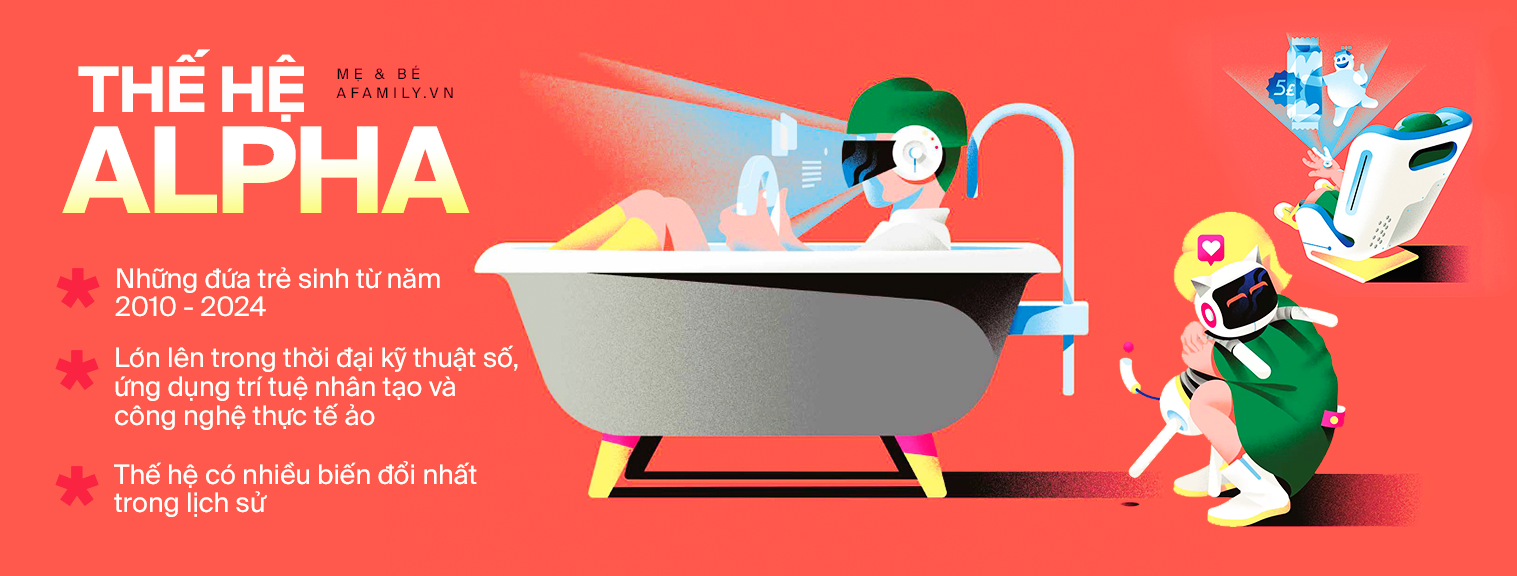 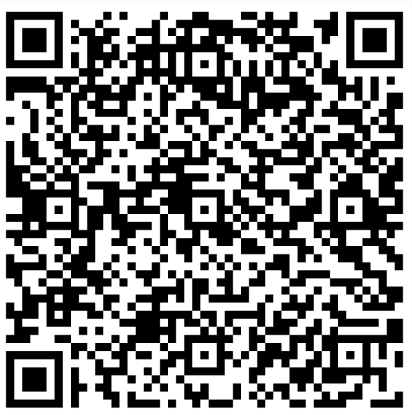 Credit by: https://afamily.vn/
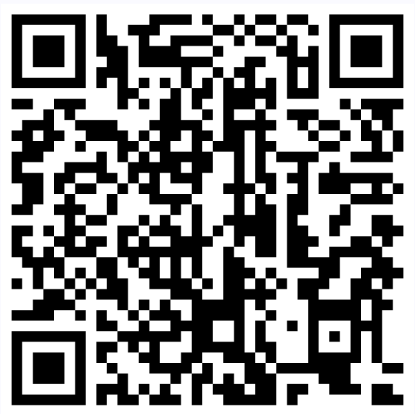 Tham khảo (Quét Mã QR)
2
Năng lực ứng dụng công nghệ số
NGUYÊN TẮC TRIỂN KHAI CHƯƠNG TRÌNH GIÁO DỤC MẦM NON
Nhận thức, giao tiếp và giải quyết vấn đề, khuyến khích trải nghiệm công nghệ số cho trẻ.
Đảm bảo tính thống nhất và hệ thống
01
05
HỆ THỐNG
CÔNG NGHỆ SỐ
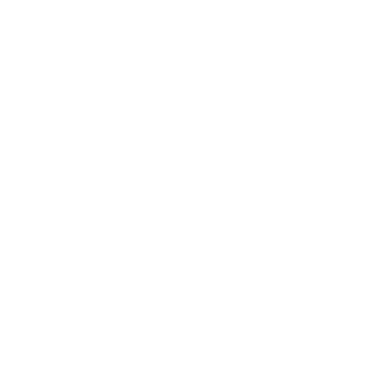 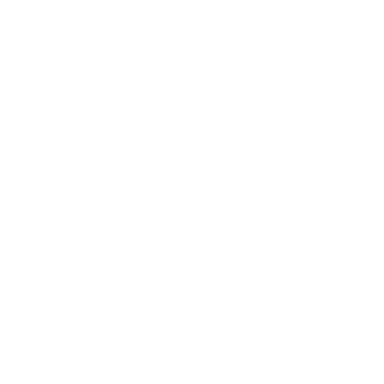 Phù hợp với các chức năng tâm sinh lí, thể chất, tình cảm, trí tuệ, thẩm mĩ, năng lực và phẩm chất .
Sự hài hoàvà sức khoẻ thể chất lẫn tinh thần của trẻ
02
PHÙ HỢP
HÀI HÒA
06
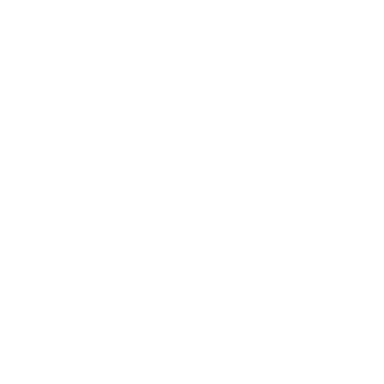 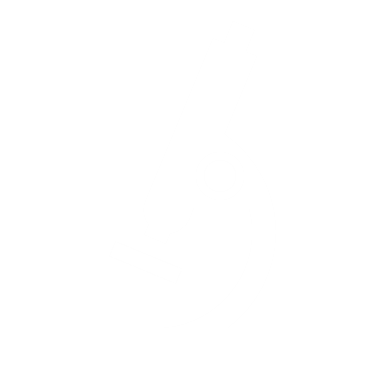 Đảm bảo cuộc sống số khoẻ mạnh, cuộc sống số antoàn, tính riêng tư và bảo mật .
Tiếp cận hoạt động, phối hợp tổng thể giữa các
lực lượng giáo dục
HOẠT ĐỘNG
03
07
AN TOÀN SỐ
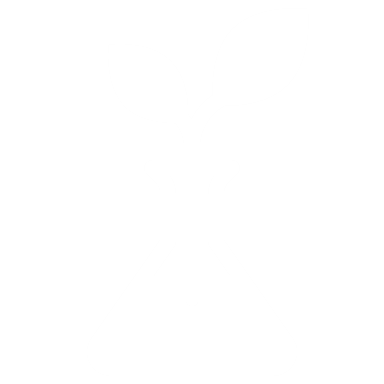 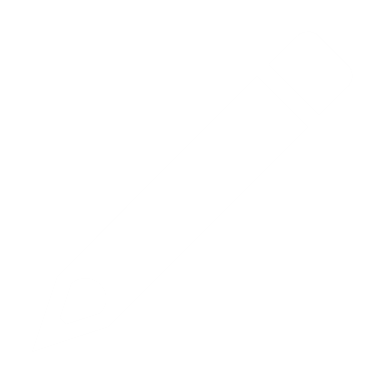 Phù hợp với điều kiện, bối cảnh giáo dục của nhà trường, chuẩn bị cho trẻ từng bước hoà nhập vào cuộc sống số
Xây dựng và tích hợp hệ thống các kĩ năng phù hợp theo độ tuổi và giai đoạn phát triển của trẻ .
04
TÍCH HỢP
08
CUỘC SỐNG SỐ
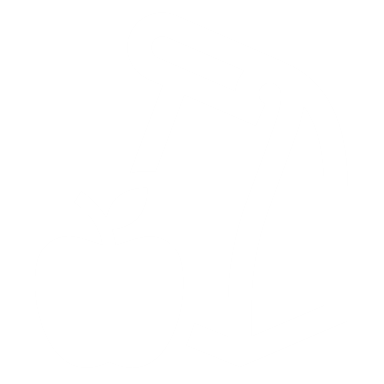 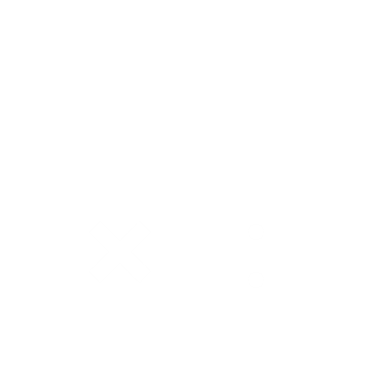 [Speaker Notes: © Copyright PresentationGO.com – The free PowerPoint and Google Slides template library]
2
Năng lực ứng dụng công nghệ số
NHÓM MỤC TIÊU PHÁT TRIỂN NĂNG LỰC SỐ BỀN VỮNG CHO TRẺ
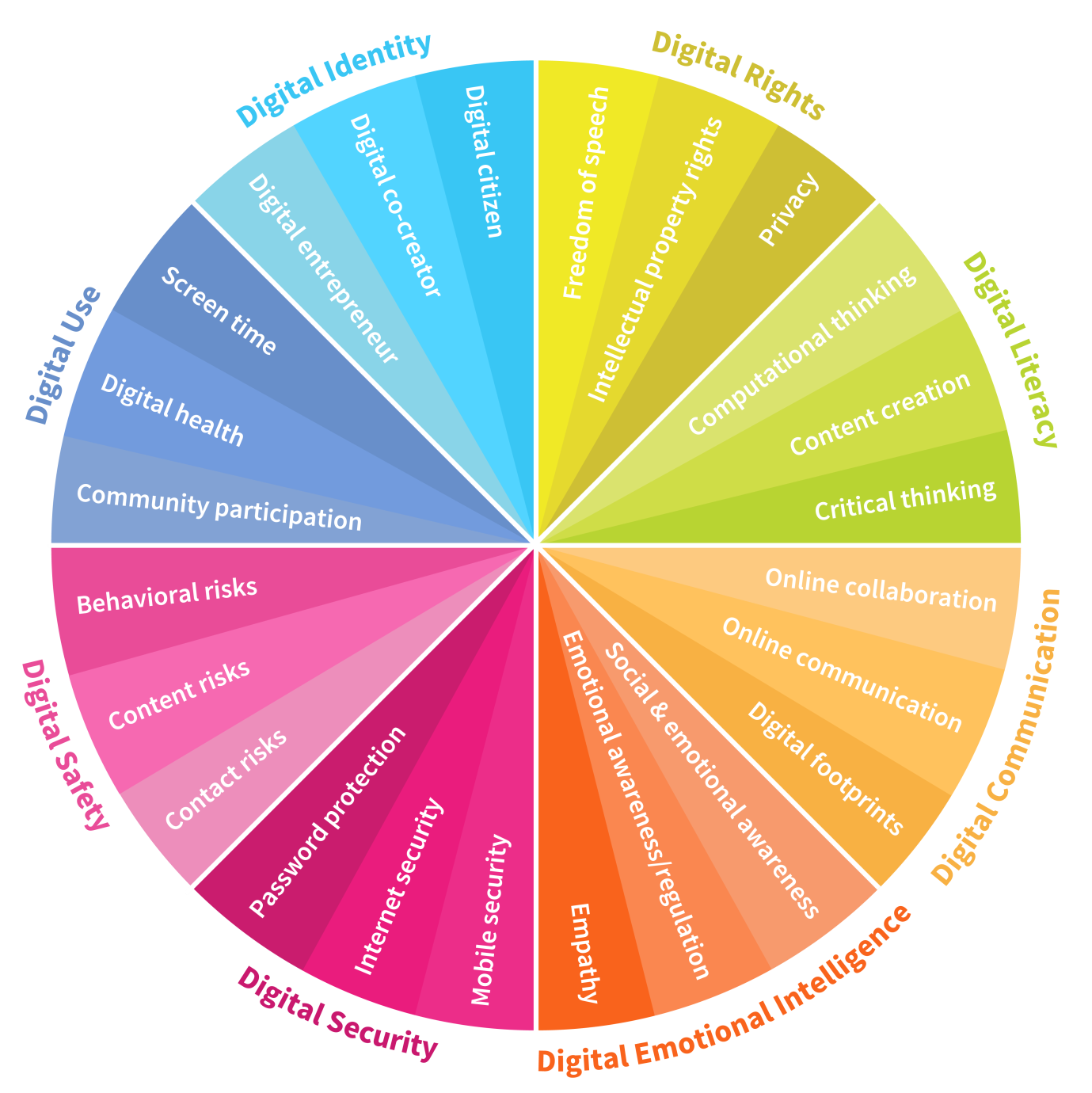 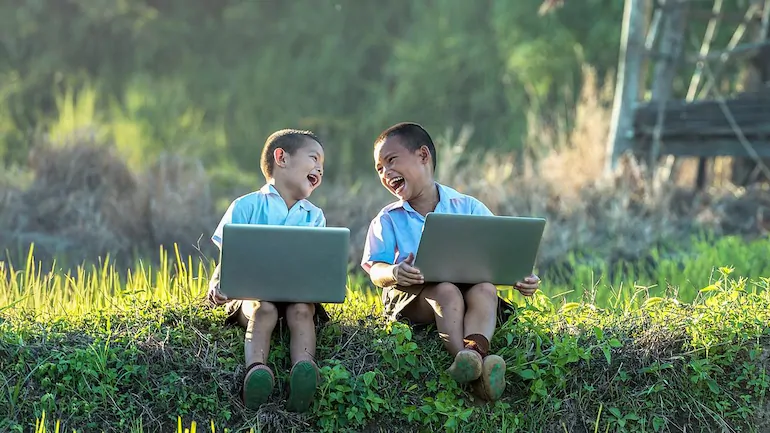 Cuộc sống số khoẻ mạnh
Năng lực số và phát triển nhận thức
Năng lực số và phát triển ngôn ngữ
Năng lực số và phát triển cảm xúc - xã hội
Cuộc sống số an toàn
Nguồn: Diễn đàn kinh tế Thế giới (2016)
2
Bắt đầu
Sử dụng
Thích ứng
Thành thạo
Chuyển đổi
Học tập tích cực
Năng lực ứng dụng công nghệ số
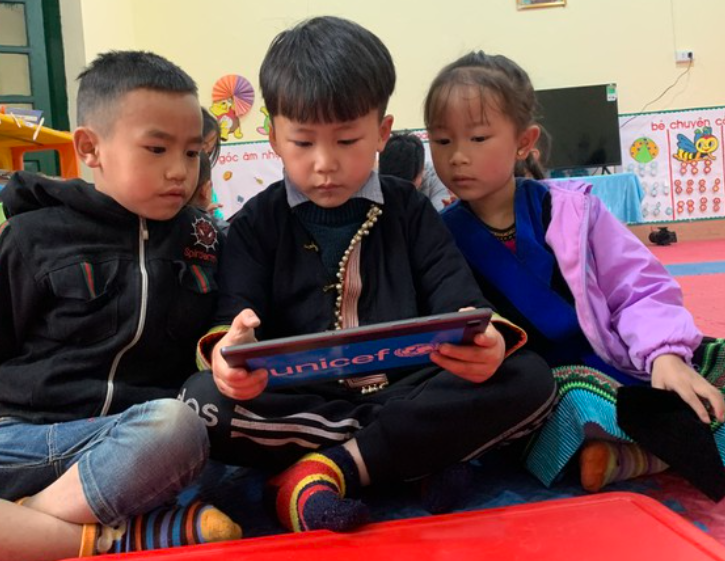 Học tập hợp tác
Học tập kiến tạo
Học tập xác thực
NĂNG LỰC CHYÊN BIỆT
Học tập dựa trên định hướng mục tiêu
NĂNG LỰC CƠ BẢN
3
Nội dung, vấn đề
Phương pháp
Dạy học tích hợp công nghệ
Công cụ, công nghệ
Dạy học phát triển năng lực, phẩm chất dựa trên nền tảng 
công nghệ
Nội dung và PP phù hợp
Nội dung và công cụ phù hợp
PP và công cụ phù hợp
Một số vấn đề ứng dụng công nghệ số trong QL, CS, ND và GD trẻ
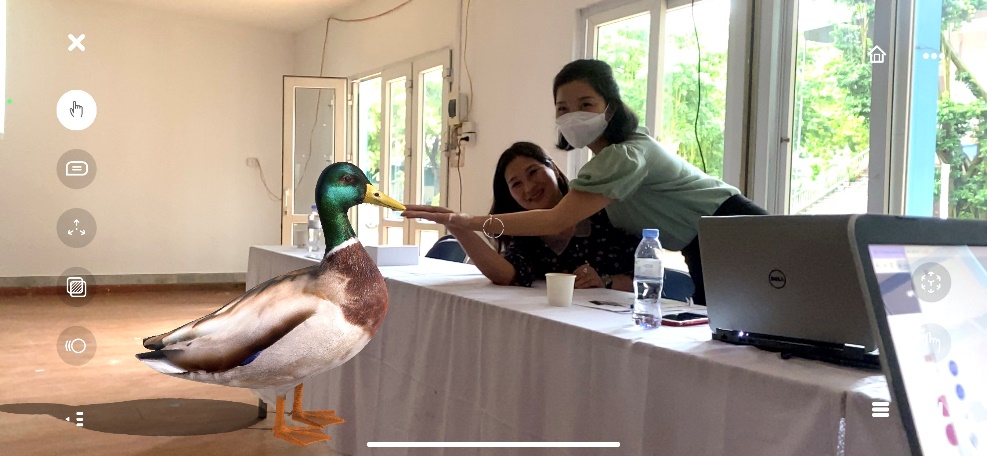 Định hướng ứng dụng công nghệ số trong quản lí, nuôi dưỡng và chăm sóc trẻ
6
5
7
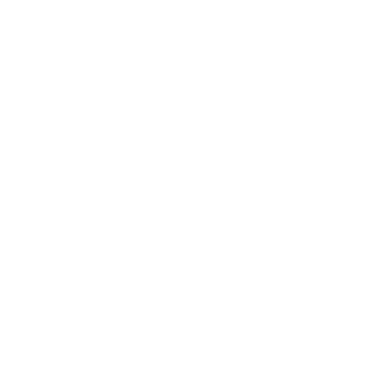 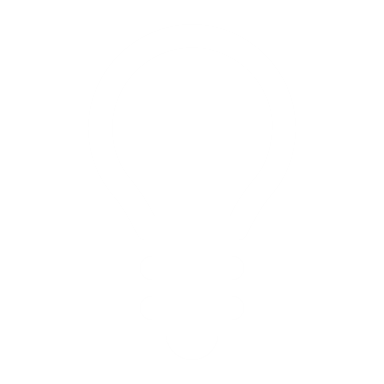 Quản lí các hoạt động hành chính sư phạm
Quản lí hệ thống trong nhà trường
Quản lí các quá trình đảm bảo chất lượng
2
1
3
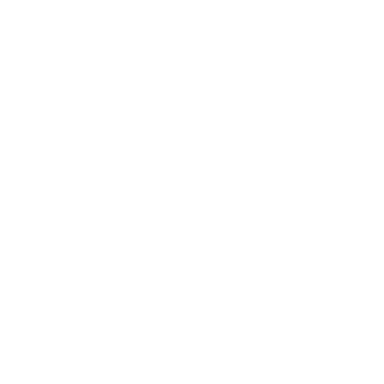 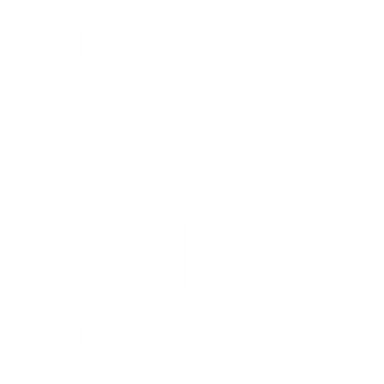 Quản lí các quá trình thực hiện nhiệm vụ theo chức năng
Quản lí các mục tiêu chăm sóc, nuôi dưỡng, giáo dục trẻ
Quản lí việc phân công trách nhiệm
NỀN TẢNG CÔNG NGHỆ SỐ, GIẢI PHÁP SỐ, THIẾT BỊ SỐ
8
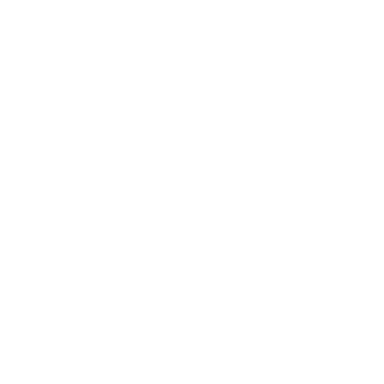 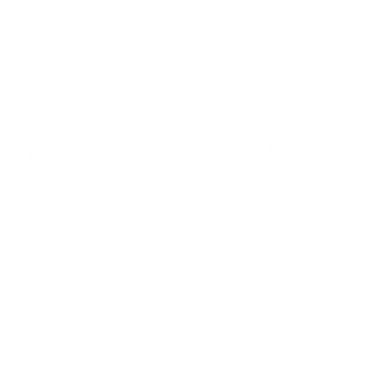 Quản lí các hoạt động phối hợp với cha mẹ trẻ, các lực lượng xã hội
4
Quản lí hoạt động phát triển chuyên môn nghiệp vụ
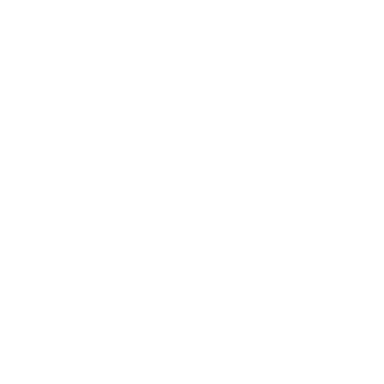 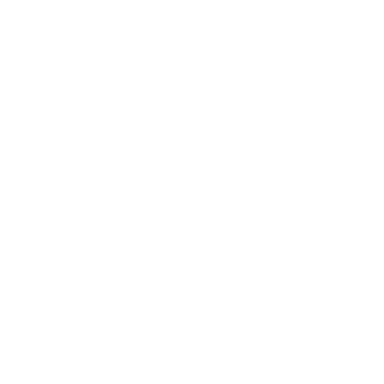 [Speaker Notes: © Copyright PresentationGO.com – The free PowerPoint and Google Slides template library]
NHIỆM VỤ CỦA CÁN BỘ quản lí
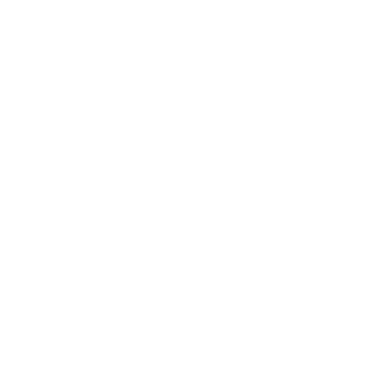 3
4
1
Thực hiện đảm bảo chất lượng, đánh giá chất lượng mọi mặt hoạt động
Cải tiến, nâng cao hiệu quả sử dụng trang thiết bị, hạ tầng cơ sở vật chất công nghệ số, hạ tầng kết nối mạng
Nhận thức: hiểu rõ vai trò, vị trí, nhiệm vụ của cá nhân và hoạt động tương ứngtheo trách nhiệm
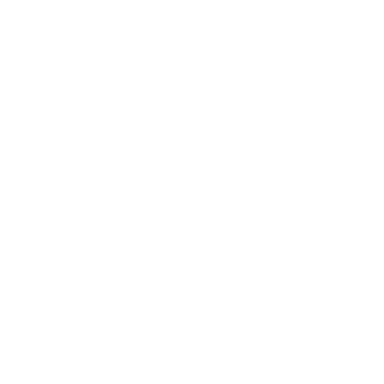 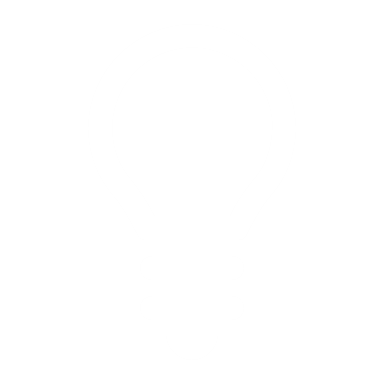 NỀN TẢNG CÔNG NGHỆ SỐ, GIẢI PHÁP SỐ, THIẾT BỊ SỐ
5
Nâng cao kĩ năng sử dụng công nghệ, ứng dụng công nghệ thông tin trong hoạt động chức năng
2
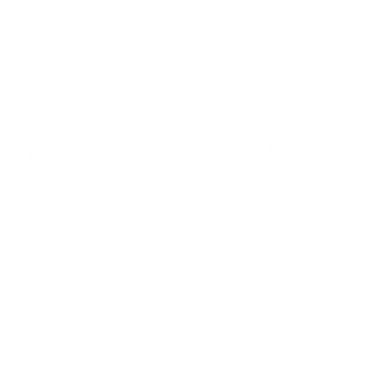 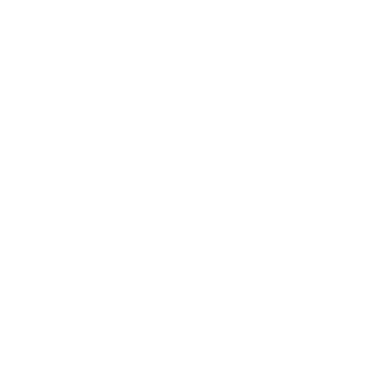 Thực hiện cam kết trách nhiệm theo đúng mục tiêu và kế hoạch đề ra; xây dựng môi trường giáo dục an toàn, thân thiện, thúc đẩy và hỗ trợ chuyên môn cho đồng nghiệp
[Speaker Notes: © Copyright PresentationGO.com – The free PowerPoint and Google Slides template library]
NHIỆM VỤ CỦA CÁN BỘ quản lí …
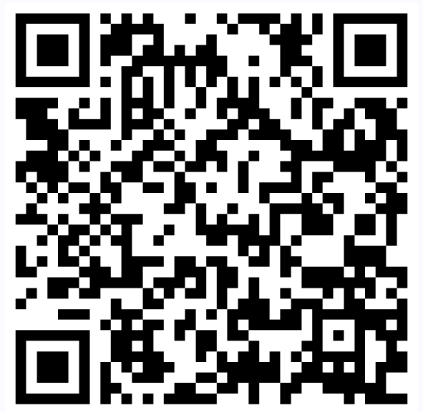 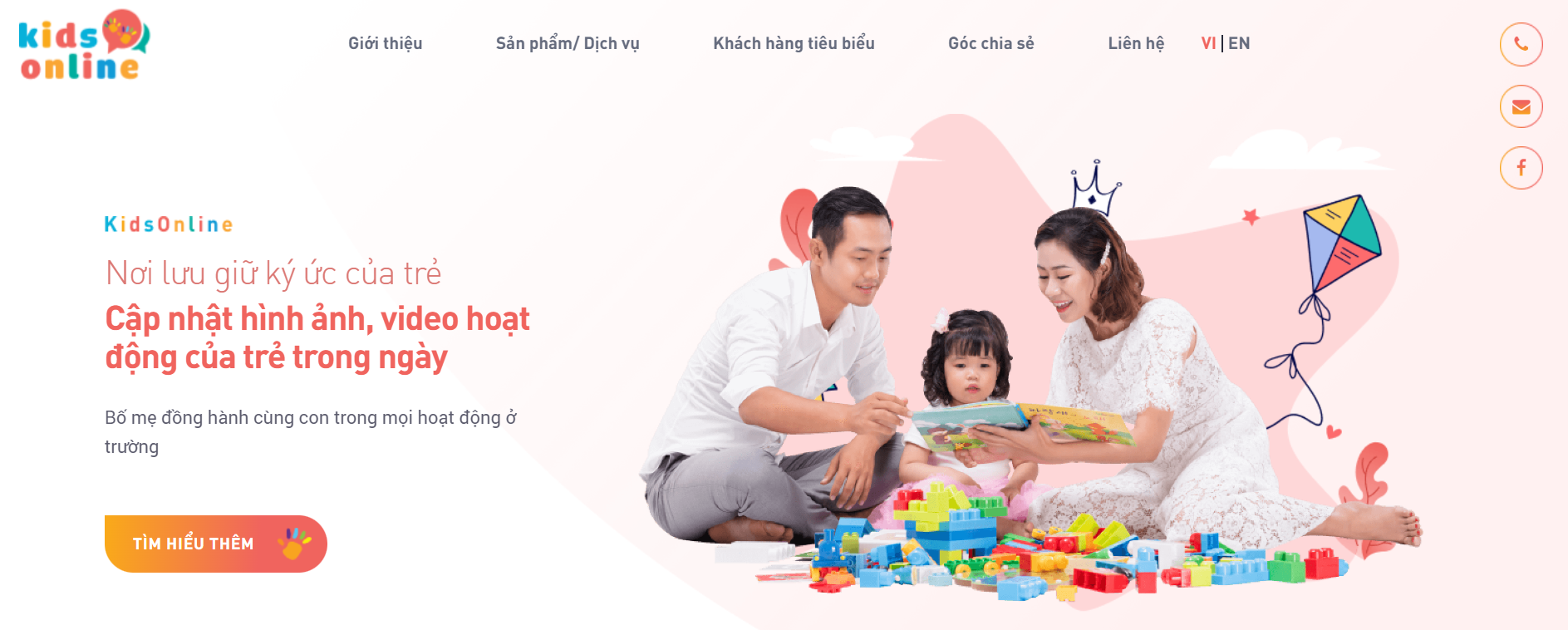 THAM KHẢO GIẢI PHÁP QUẢN LÍ TOÀN DIỆN: https://kidsonline.edu.vn/
Hướng dẫn sử dụng
[Speaker Notes: © Copyright PresentationGO.com – The free PowerPoint and Google Slides template library]
Chính sách
Chiến lược
Qui trình thực hiện
4
Phân tích 
Quản trị dữ liệu
Thiết kế giáo dục
Giải pháp và điều kiện thực hiện
Hệ thống tương tác
Cơ sở dữ liệu
Giải pháp bền vững
giải pháp nâng cao năng lực ứng dụng công nghệ số cho cán bộ quản lí vàgiáo viên mầm non
4
3
Tích hợp công nghệ, đổi mới phương pháp giáo dục và đánhgiá theo tiếp cận công nghệ .
Tăng cường năng lực đội ngũ cán bộ quản lí và giáo viên mầmnon trong ứng dụng các công nghệ mới .
1
Tăng cường nhận thức về vai trò của chăm sóc, giáo dục mầmnon trong bối cảnh công nghệ số và chuyển đổi số
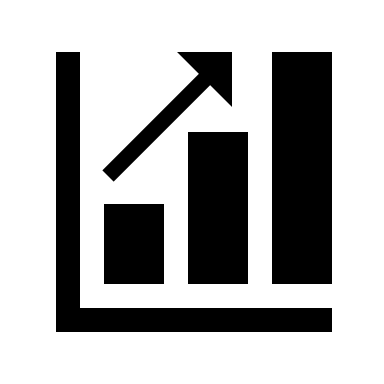 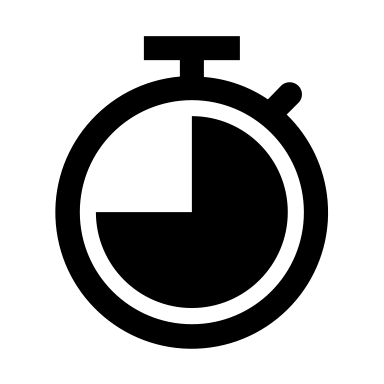 5
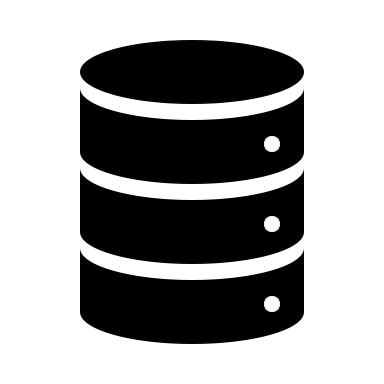 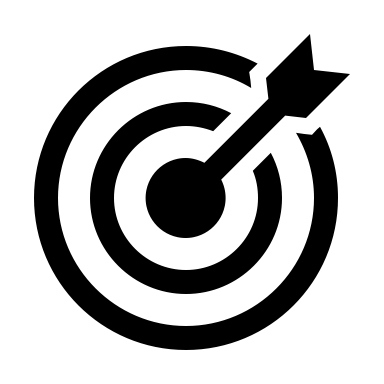 Xây dựng văn hoá số trong hoạt động quản lí giáo dục mầm non
2
Tích hợp các giải pháp công nghệ trong xây dựng chiến lược,kế hoạch phát triển chăm sóc, giáo dục mầm non
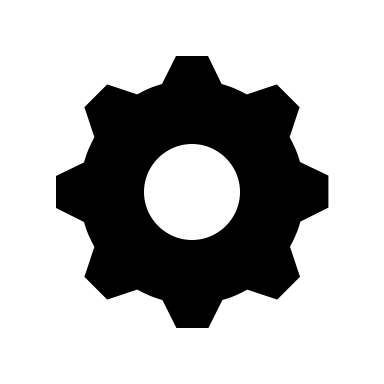 [Speaker Notes: © Copyright PresentationGO.com – The free PowerPoint and Google Slides template library]
ĐIỀU KIỆN THỰC HIỆN ứng dụng công nghệ số cho cán bộ quản lí vàgiáo viên mầm non
01
02
03
Hạ tầng, cơ sở vật chất cho chăm sóc, giáo dục mầm non
Trình độ, năng lực chuyên môn, năng lực công nghệ số của đội ngũ
Chính sách MỚI về giáo dục mầm non
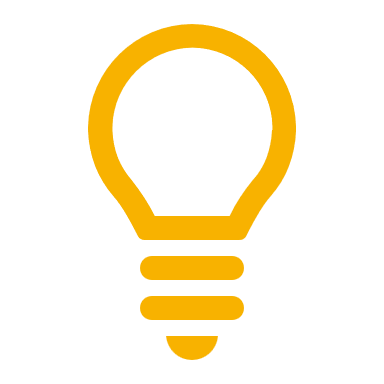 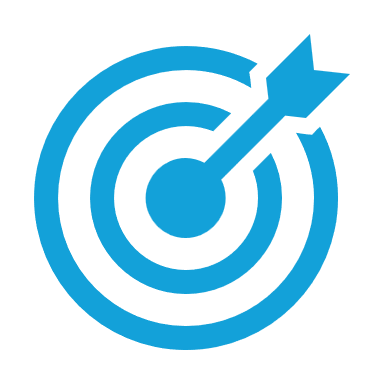 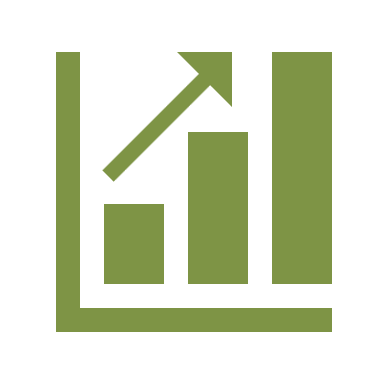 [Speaker Notes: © Copyright PresentationGO.com – The free PowerPoint and Google Slides template library]
5
Yêu cầu thực hiện trong bối cảnh chuyển đổi số
06
Đảm bảo an toàn, vệ sinh, cảnh báo, phòng chống bạo lực họcđường, bắt nạt trực tuyến
Xây dựng lớp học thông minh
Đổi mới cách tiếp cận sư phạm, phương pháp giáo dục trẻ
07
Từng bước thực hiện quá trình chuyển đổi số trong giáo dục mầm non
Xây dựng các hệ thống kết nối công nghệ số thông minh
05
04
03
Tạo đột phá trong đổi mới hoạt động giáo dục
01
02
Tăng cường các cơ hội tiếp cận số cho trẻ cho trẻ
[Speaker Notes: © Copyright PresentationGO.com – The free PowerPoint and Google Slides template library]
TRÂN TRỌNG CÁM ƠN
[Speaker Notes: NOTE: To change images on this slide, select a picture and delete it. Then click the Insert Picture icon in the placeholder to insert your own image.]